Pubblicazione pagina asp Net su server IIS con Visual studio 2015
A cura dell’Ing. Buttolo Marco.
Primo passo
Entrare in pannello di controllo ed in particolare nella voce «programmi e funzionalità» in modo che possa comparire a video la seguente schermata:
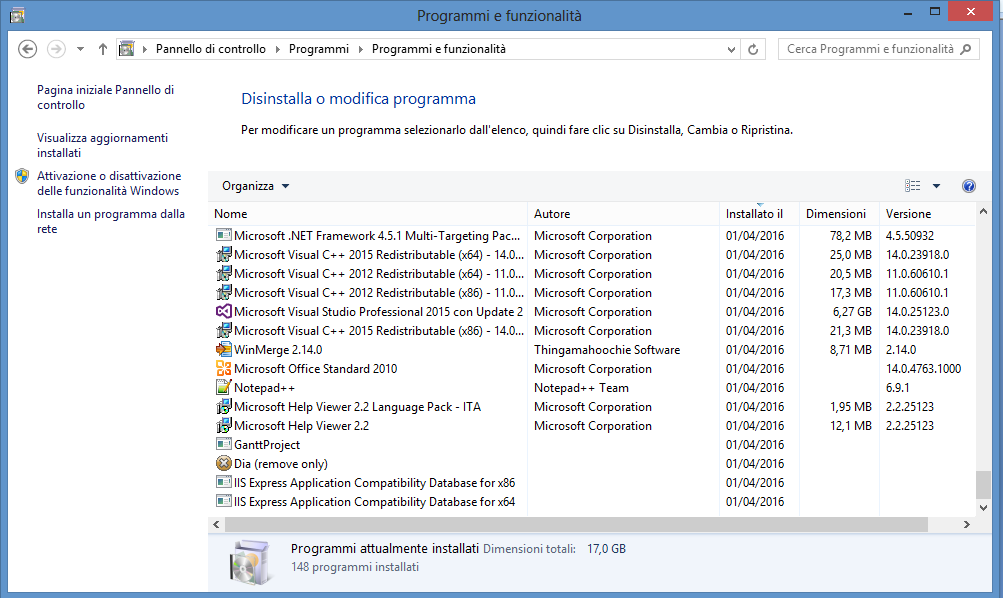 Installazione componenti
Selezionare la voce «Attivazione o disattivazione delle funzionalità Windows» come viene mostrato di seguito:
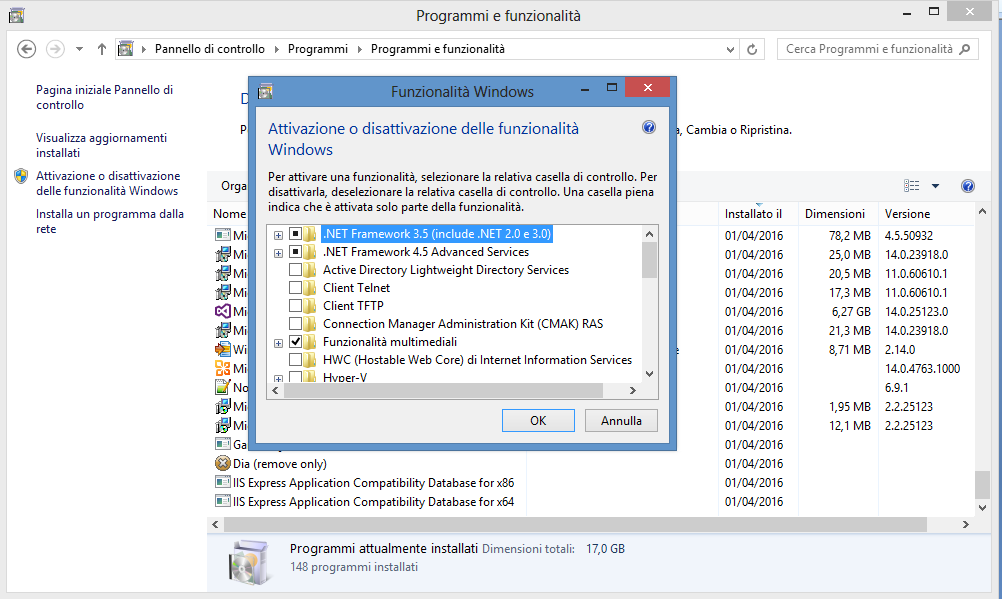 Installazione componenti (2)
Selezionare la voce «ASP NET 4.5»:
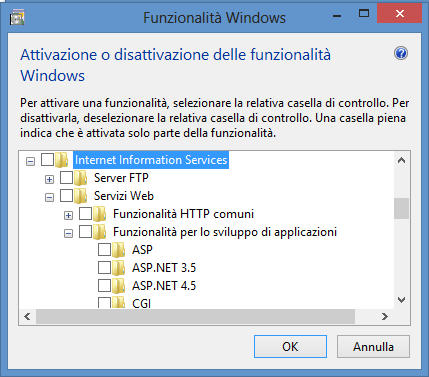 Primo test
A questo punto se l’installazione ha avuto successo è possibile testare se l’IIS è stato installato correttamente inserendo il seguente URL (localhost (127.0.0.1)):
 		http://localhost
Risultato primo test
Pagina di presentazione del server IIS di casa Microsoft. Si può anche pensare di scrivere in maniera del tutto equivalente: http://127.0.0.1 (provare per credere).
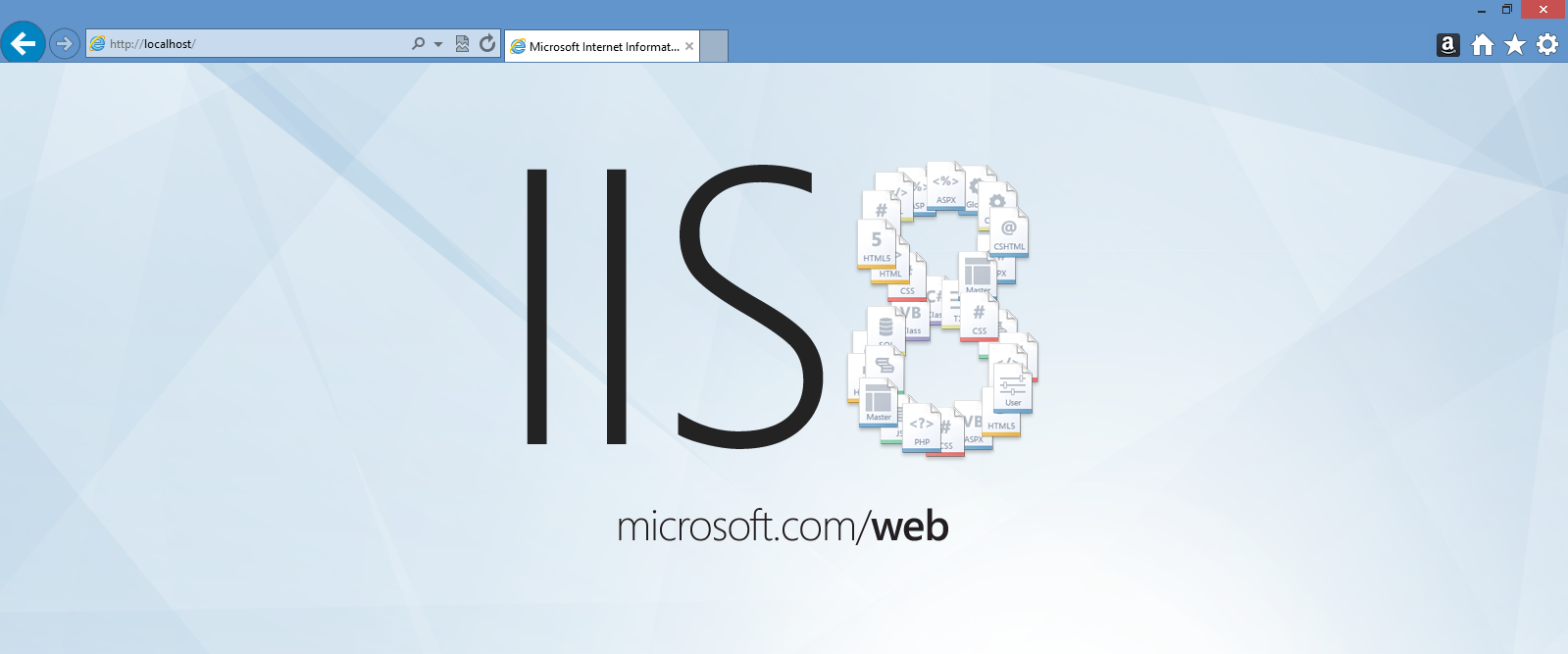 Visual studio 2015
Aprire visual studio 2015.
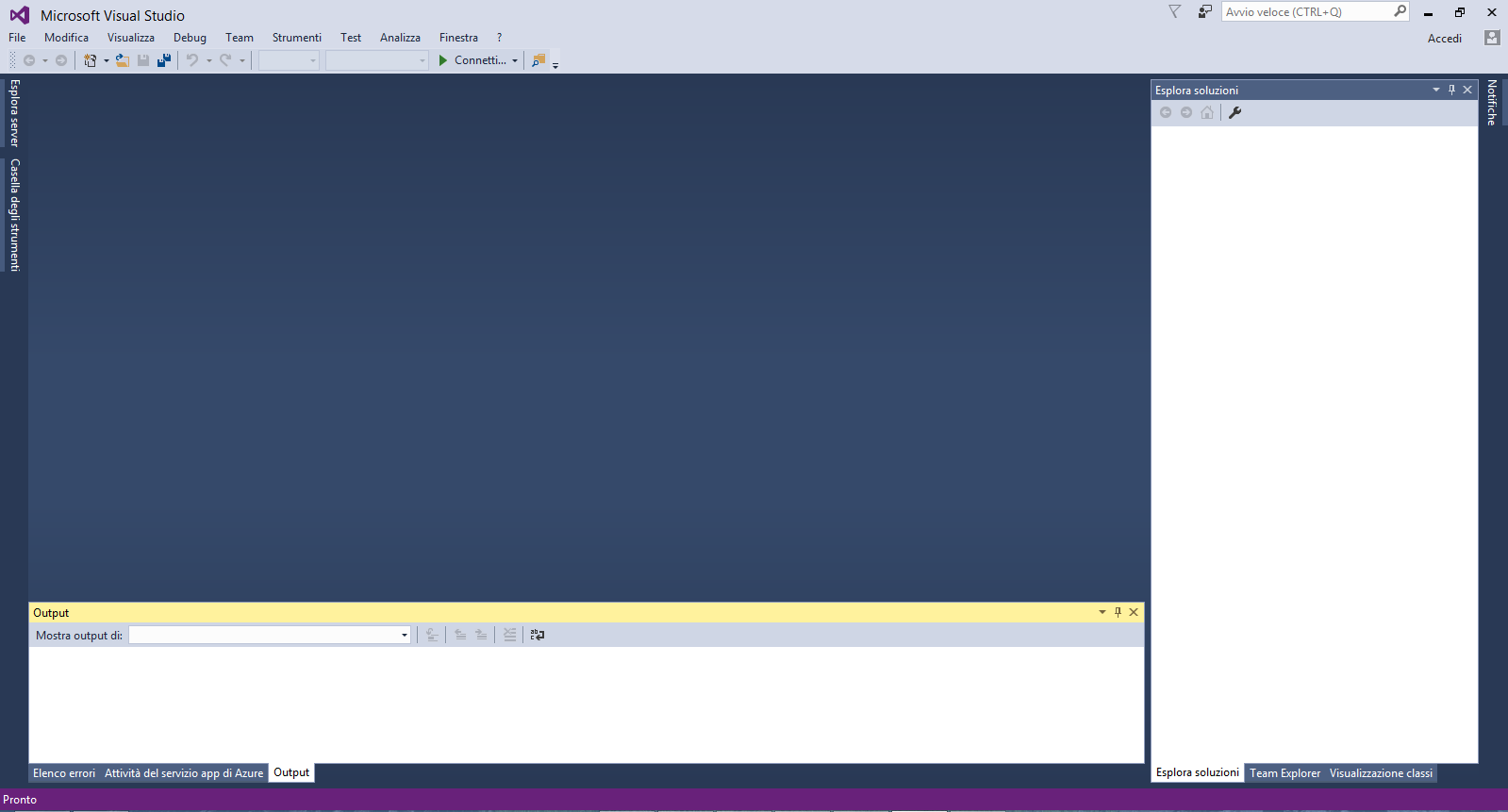 Visual studio 2015
Creare un nuovo progetto di tipo web (FILE->PROJECT->NEW), come viene mostrato di seguito:
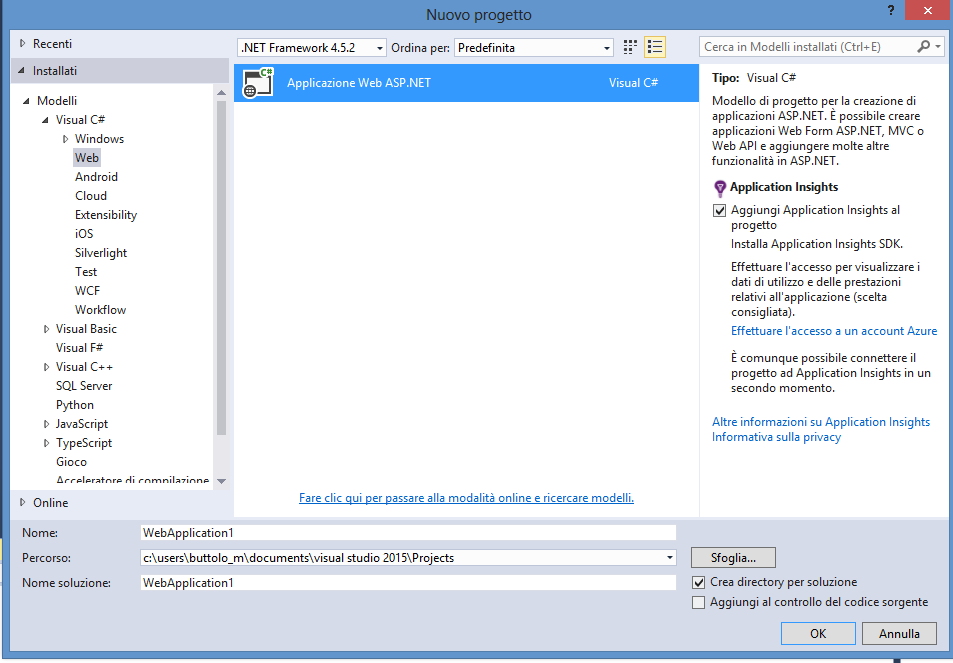 Visual studio 2015
Selezionare la voce webForm:
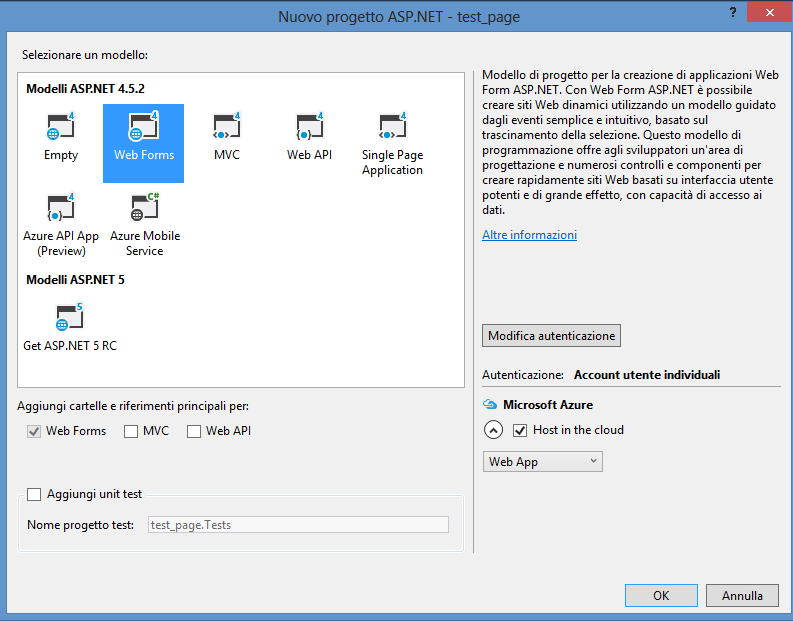 Visual studio 2015
Selezionare la voce webForm:
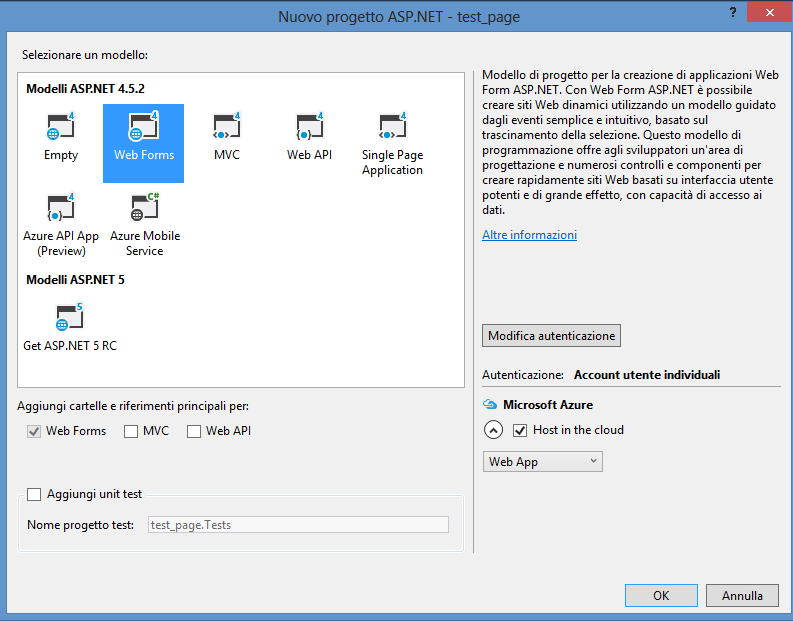 Personalizzazione progetto web
Aggiungere un nuovo elemento al progetto appena creato (tasto destro del mouse su progetto):
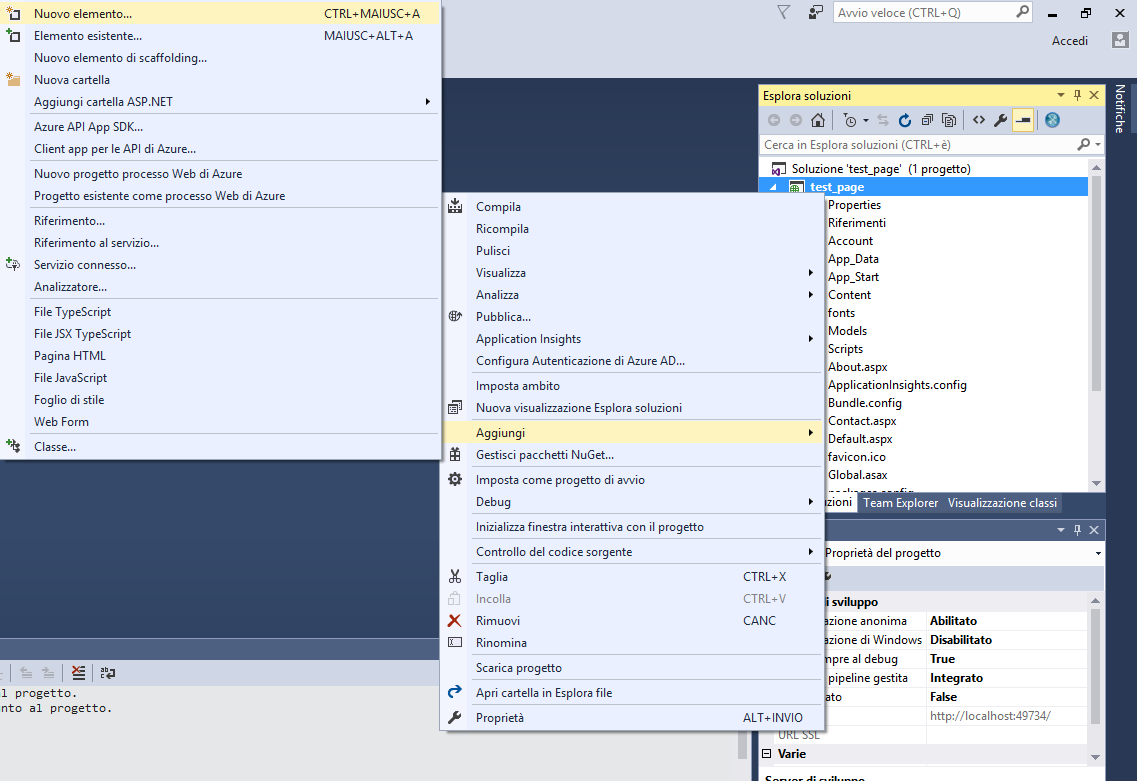 Personalizzazione progetto web (2)
Selezionare la voce webForm, visto che come obiettivo vogliamo creare e pubblicare una pagina web personalizzata:
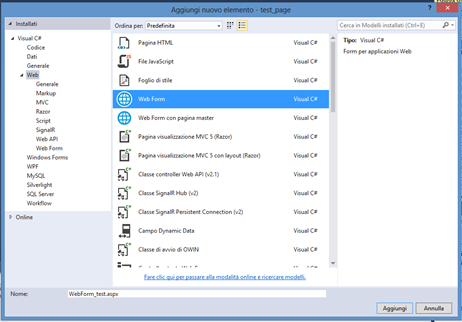 Personalizzazione progetto web (2)
Selezionare la voce webForm, visto che come obiettivo vogliamo creare e pubblicare una pagina web personalizzata:
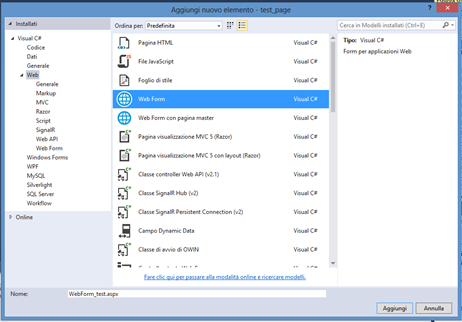 Struttura pagina web
Pagina con struttura webform e codice sorgente. Provare la pagina di test cliccando su relativo pulsante.
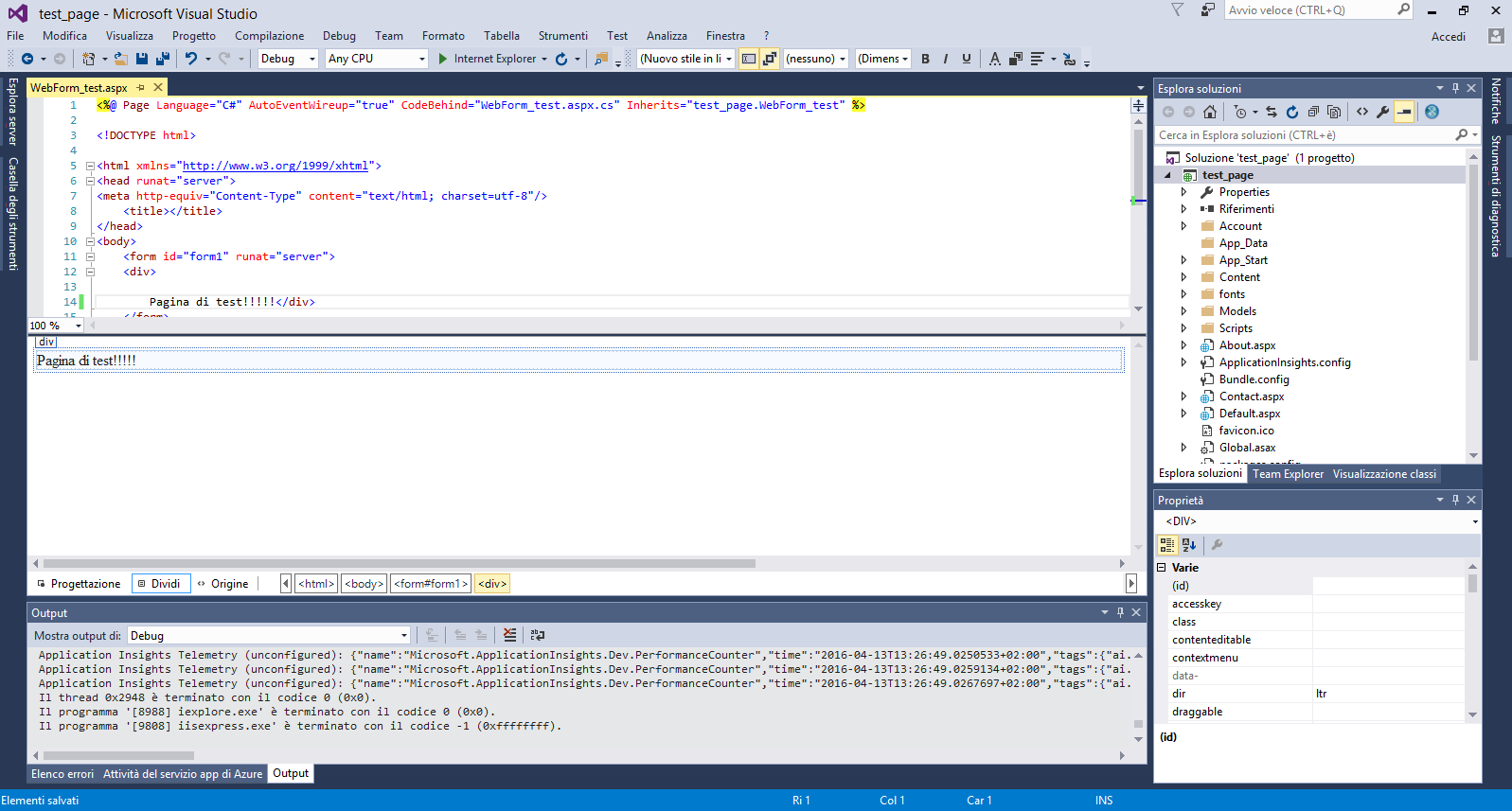 Pubblicazione soluzione
Sulla soluzione, pulsante destro del mouse -> selezionare PUBBLICA:
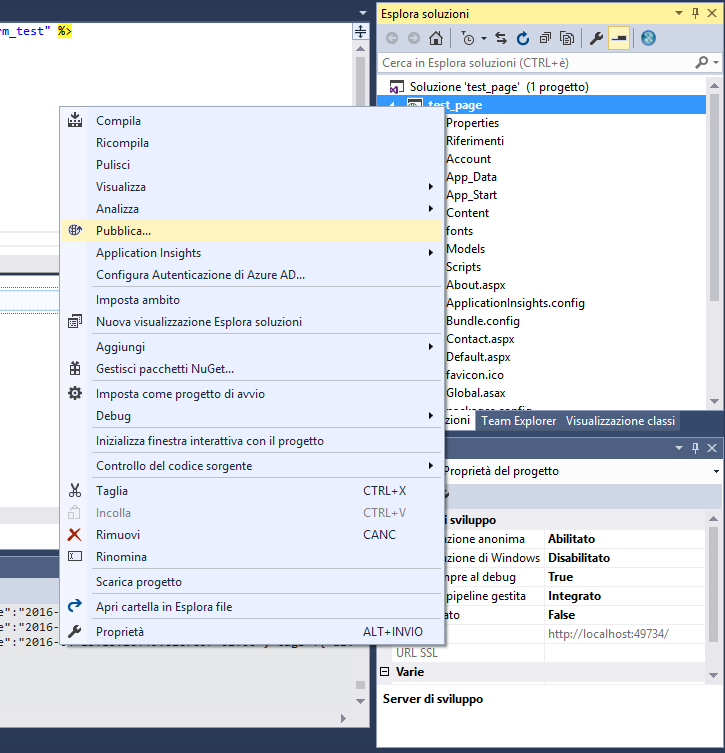 Pubblicazione soluzione
Selezionare l’item «Personalizzato»:
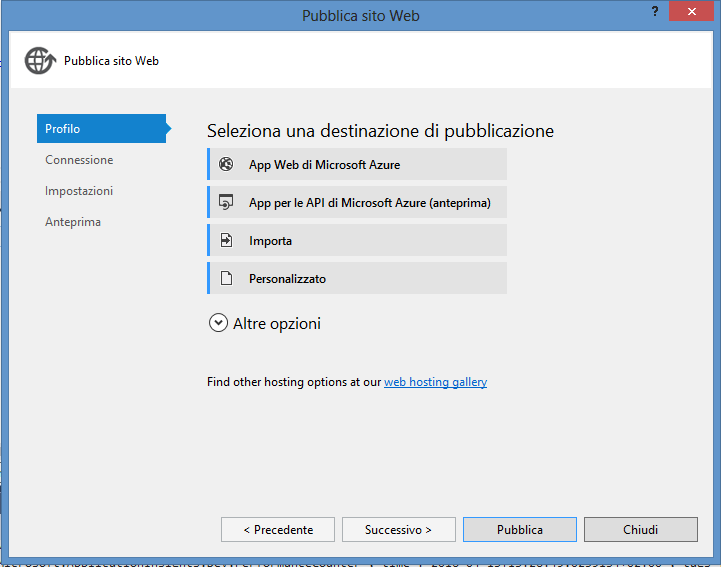 Pubblicazione soluzione
Selezionare l’item «Personalizzato»:
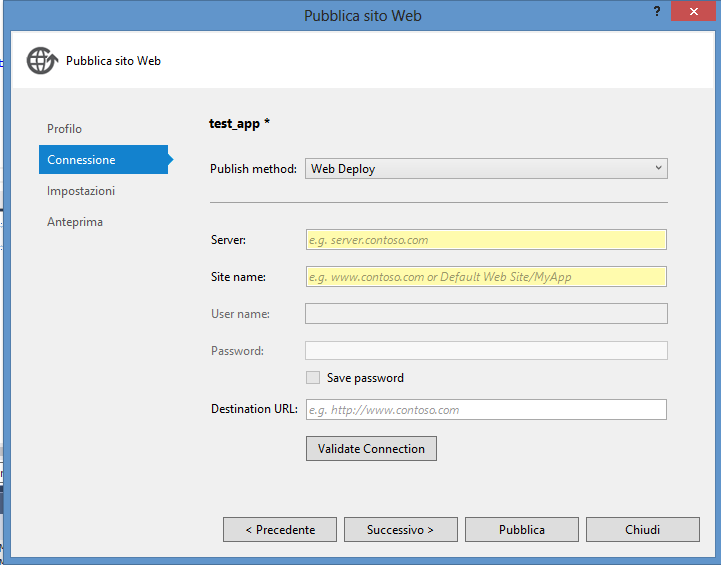 Pubblicazione soluzione
Selezionare il metodo di pubblicazione File System:
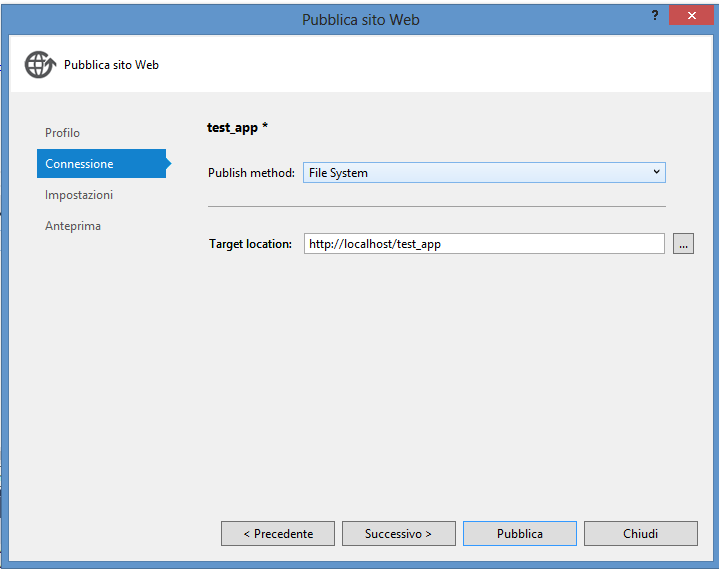 Pubblicazione soluzione
Selezionare la configurazione «RELEASE»:
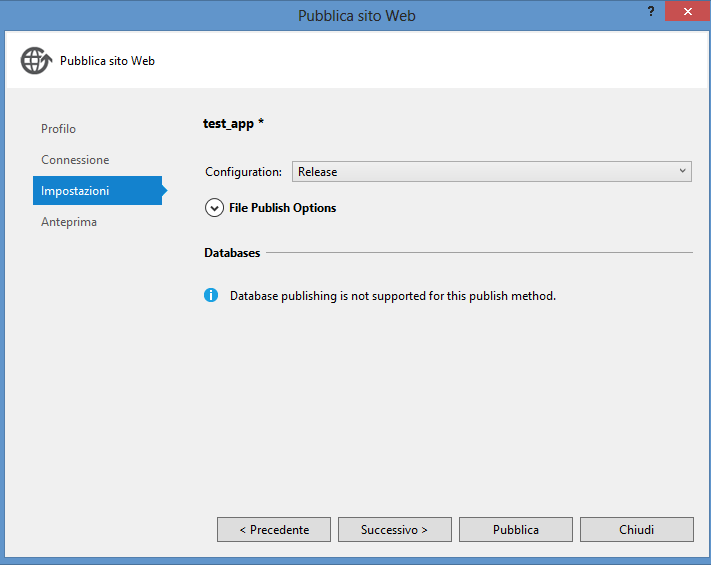 Pubblicazione soluzione
Confermare per la pubblicazione:
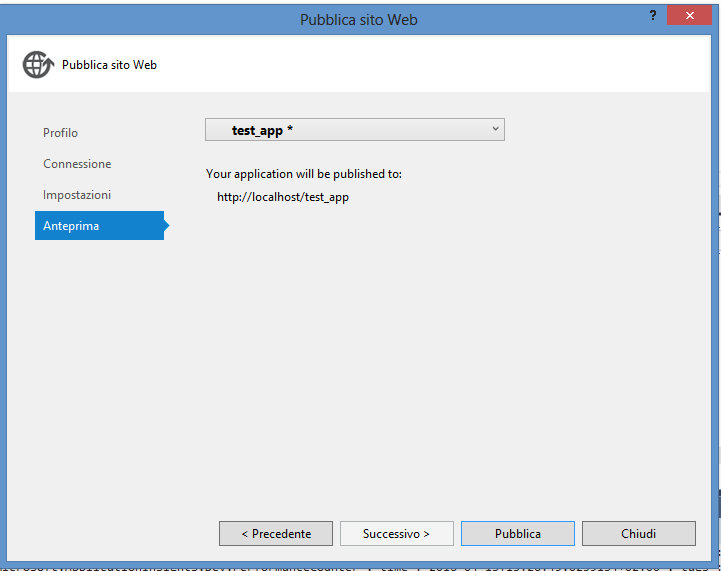 Pubblicazione conclusa
Se tutto è andato a buon fine il sito o la pagina web sarà pubblicata su server specificato. In caso negativo, verificare la configurazione del server IIS. In particolare, entrare su pannello di controllo -> strumenti di amministrazione:
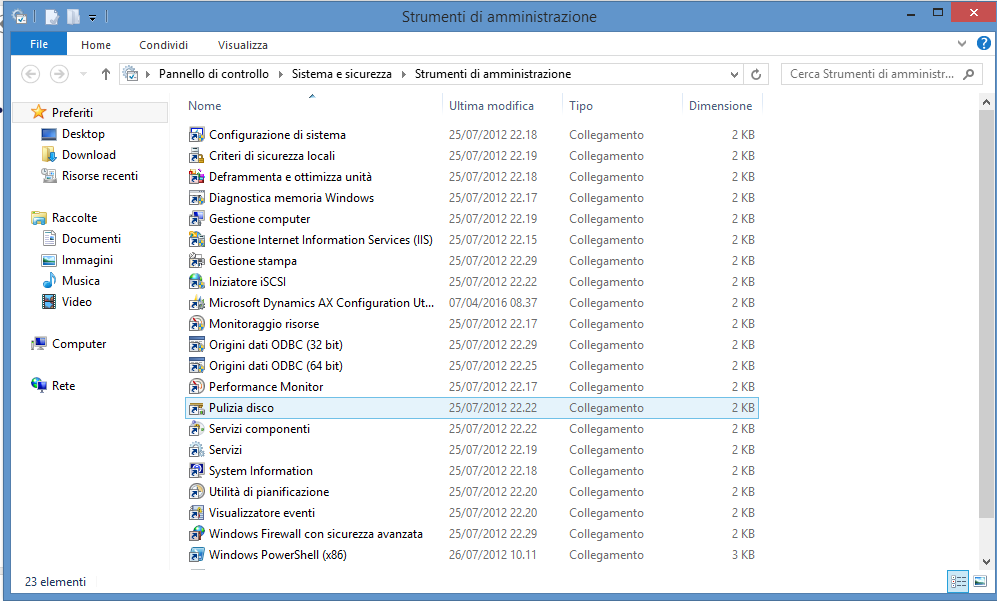 Verifica configurazione IIS
Se tutto è andato a buon fine il sito o la pagina web sarà pubblicata su server specificato. In caso negativo, verificare la configurazione del server IIS. In particolare, entrare su pannello di controllo -> strumenti di amministrazione:
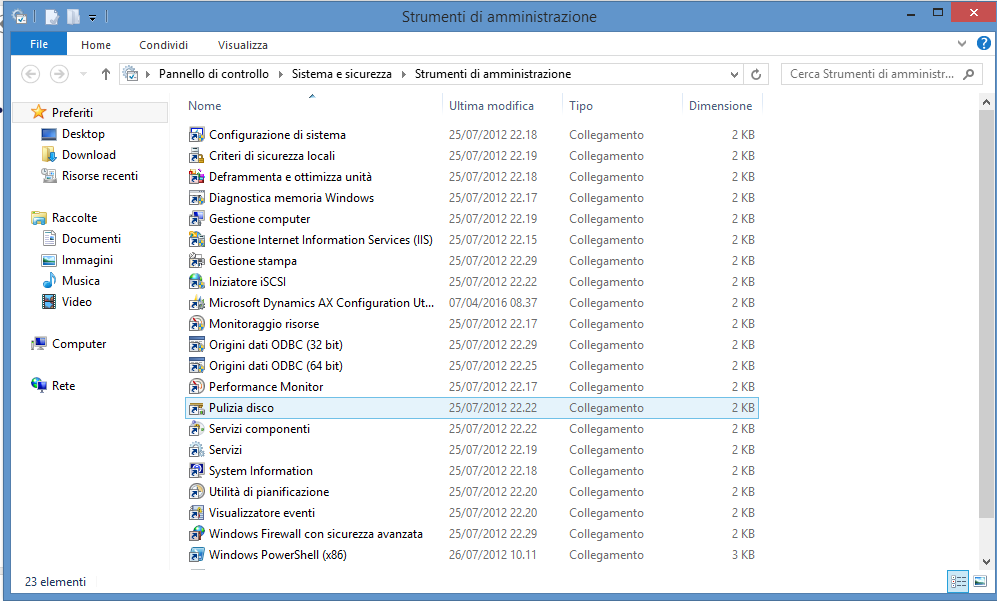 Verifica configurazione IIS
Selezionare la voce «Gestione Internet Information Services (IIS)». Espandere il nodo SITI:
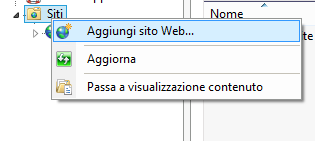 Aggiungere una nuova applicazione. Comparirà a video la maschera seguente:
Verifica configurazione IIS
Digitare un nome per il nuovo sito/app:
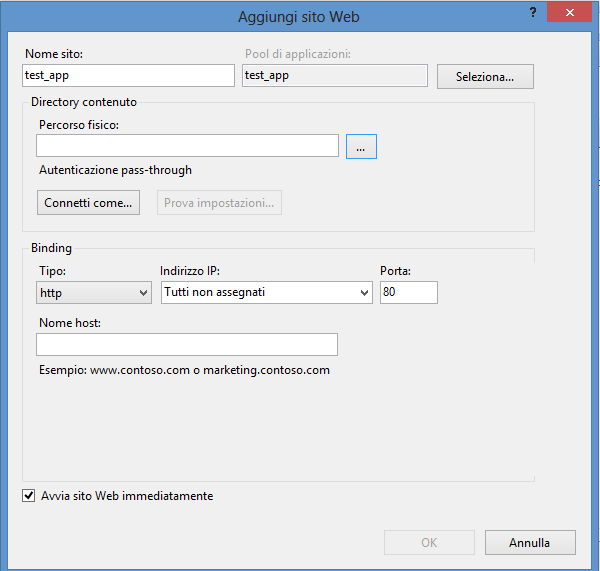 Verifica configurazione IIS
Creare una nuova cartella in cui ospitare il sito (nella document root del web server IIS la quale è: c:\inetpub\wwwroot):
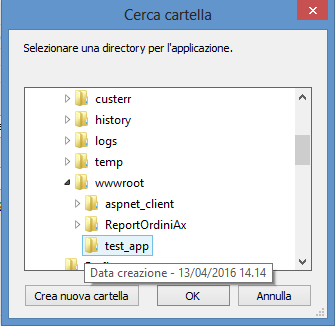